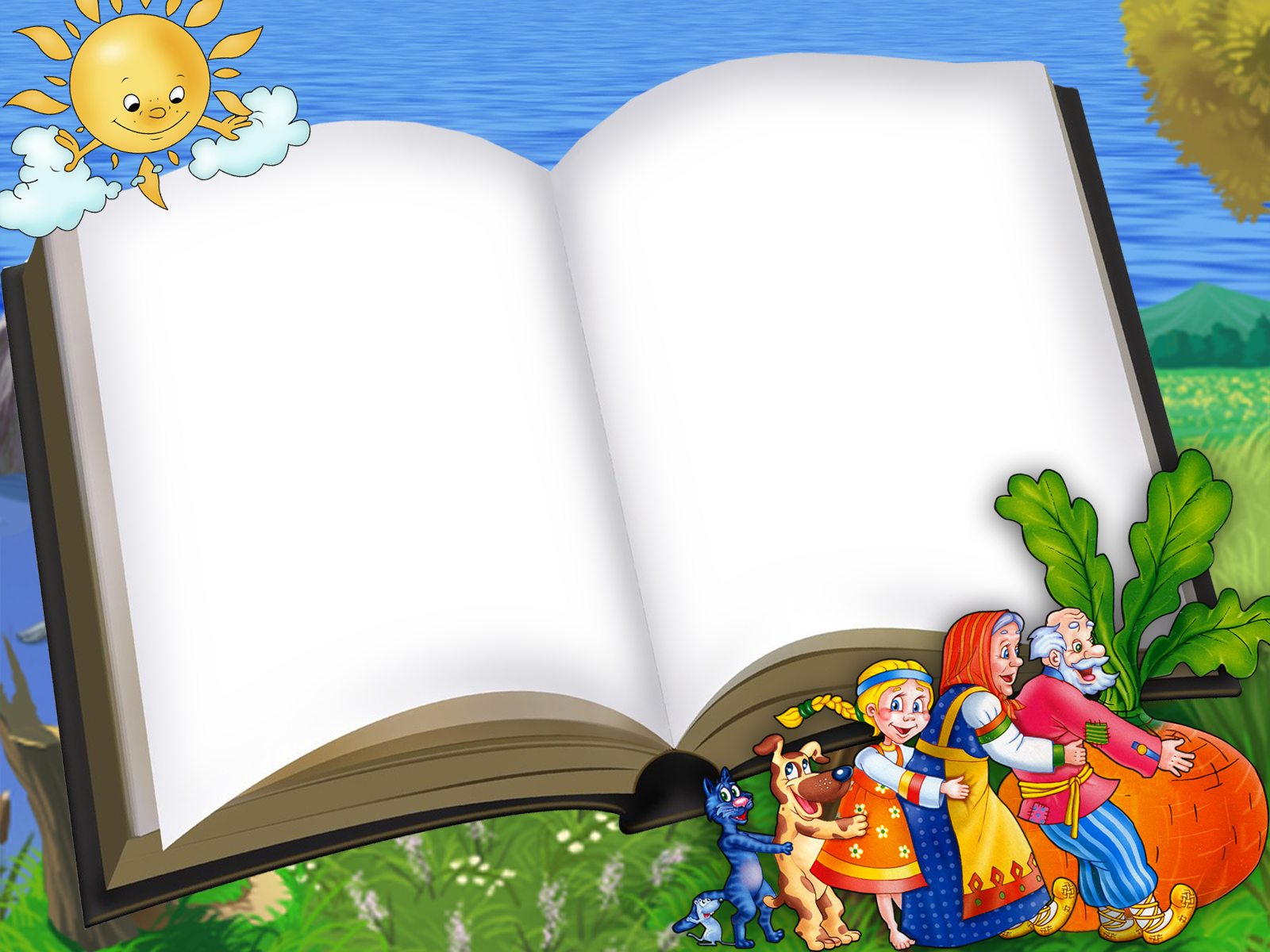 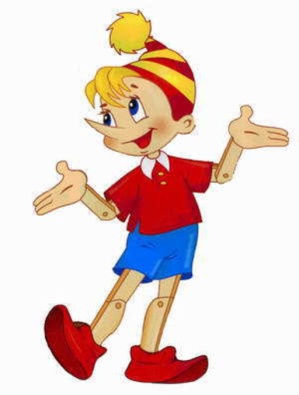 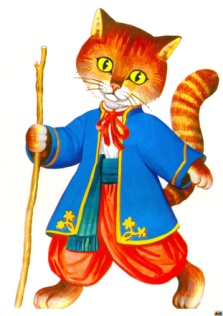 Книжка- Малышка
(1 младщая группа 2-3 лет)
МБДОУ ЦРР «Огонёк»
   Группа «Ромашки»
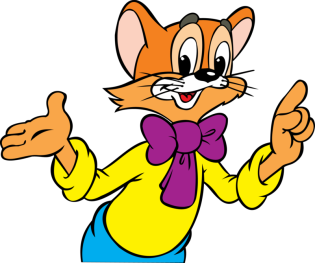 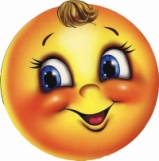 Воспитатели: ПивцайкинаМ,Б
                          Истигечева И,С
г.Бердск
2016 год
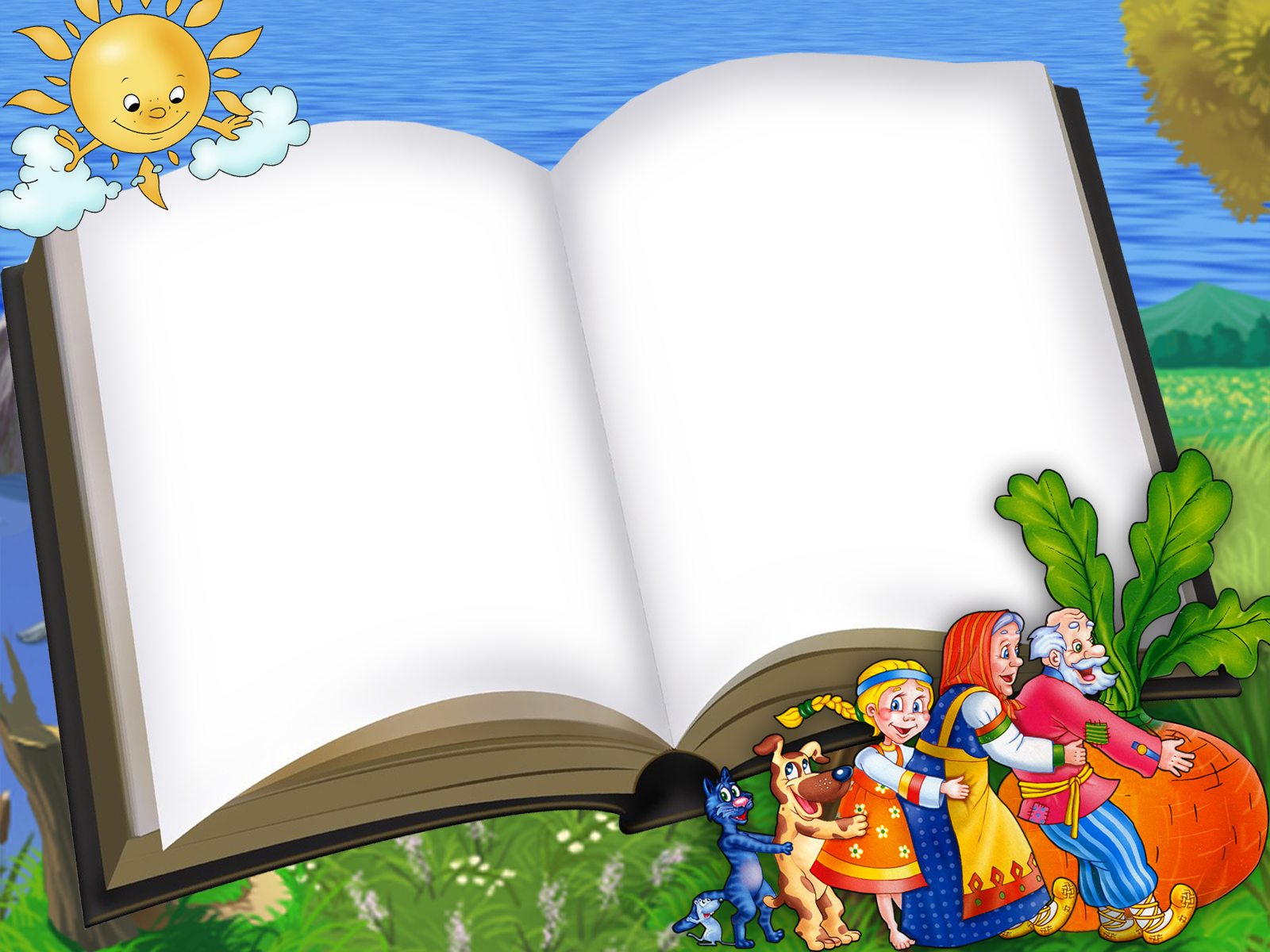 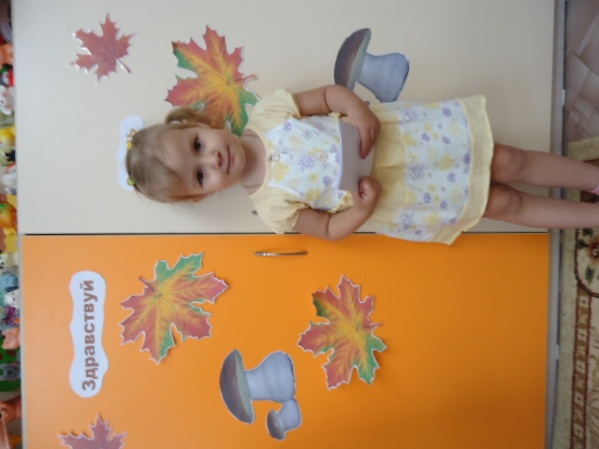 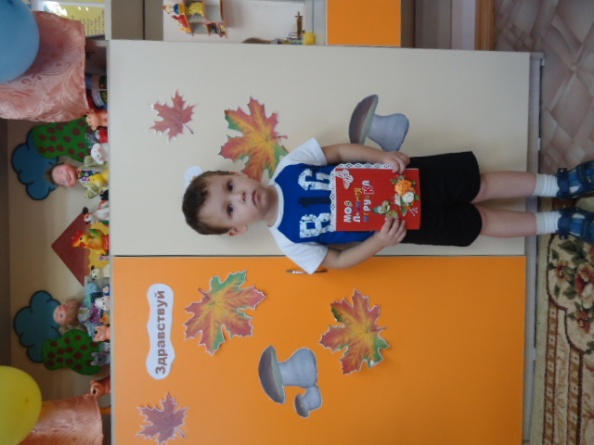 Сказки мы слушали , в сказку играли,
Вдруг нашу книжку мы потеряли
Книжка малышка к нам в гости пришла.
Разные сказки с собой принесла
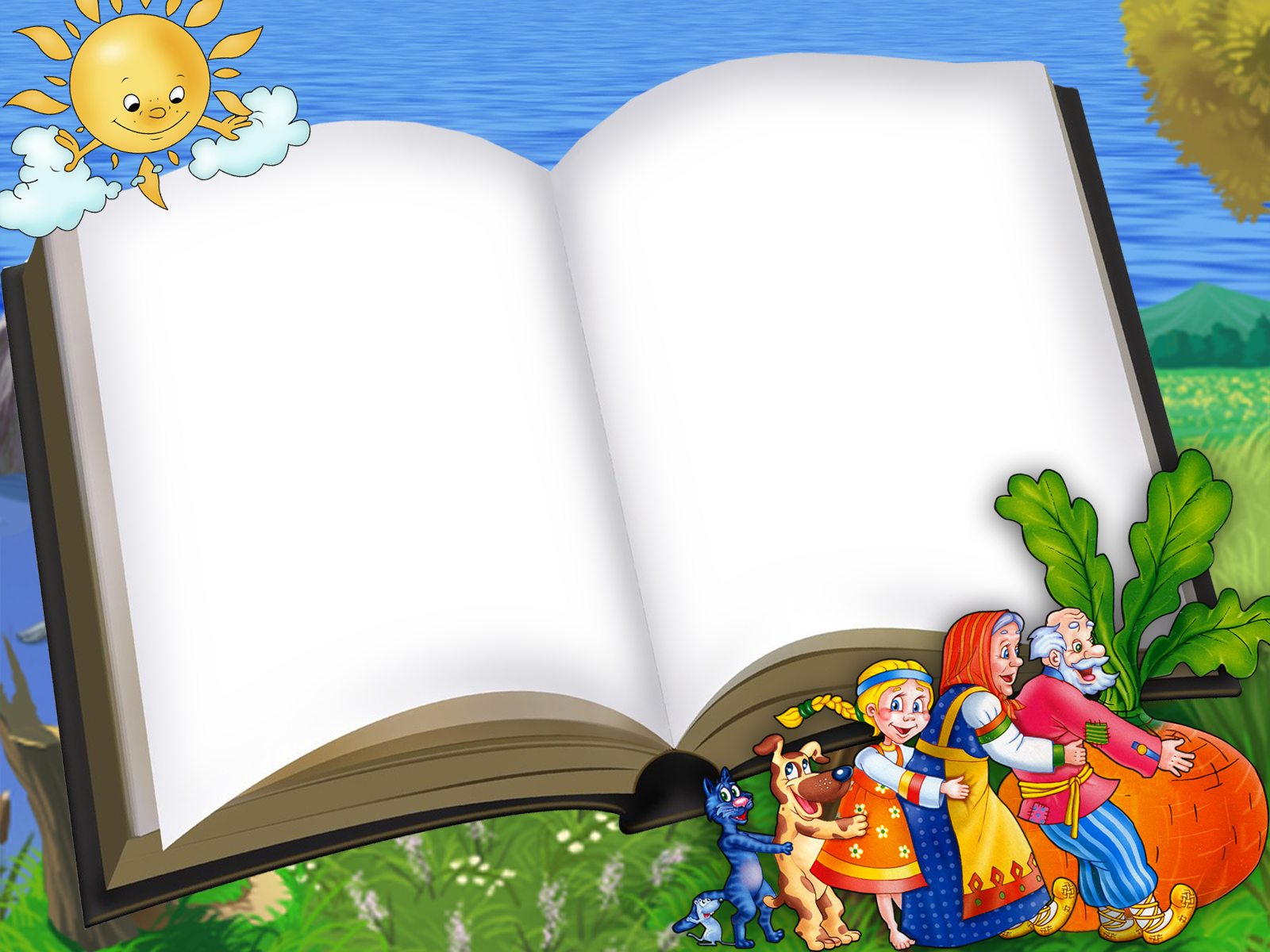 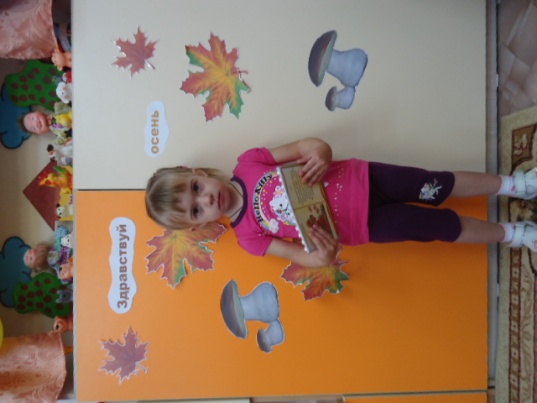 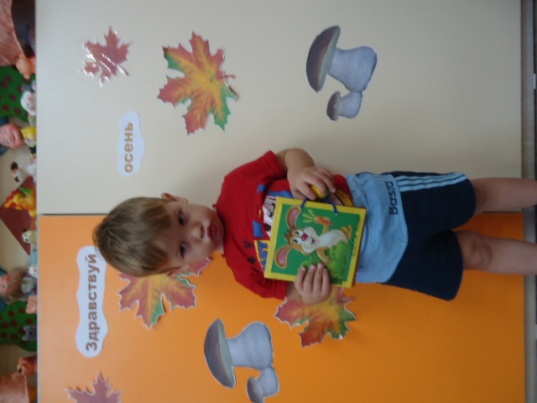 Стало нам грустно и скучно одним!
Нет больше сказок, играть не хотим!
Книжка малышка откликнись! Ты где!
Все обыскали, смотрели везде.
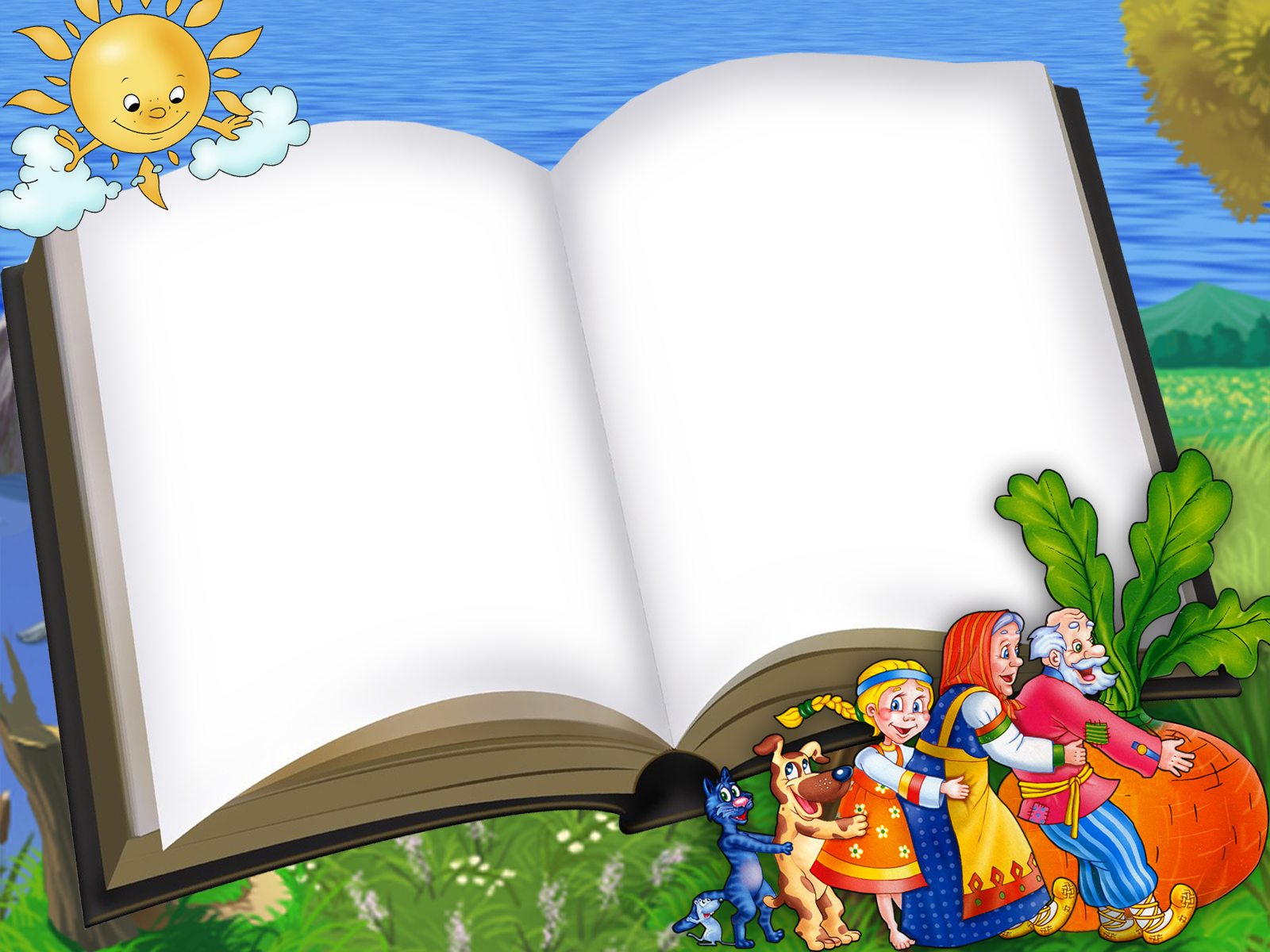 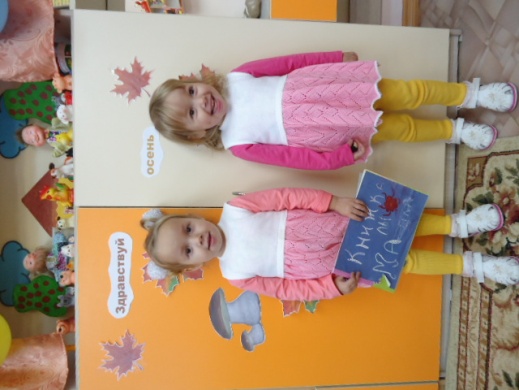 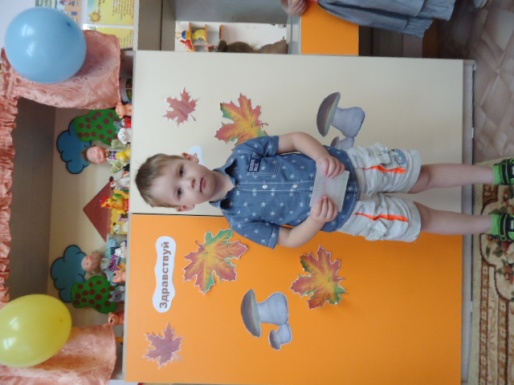 Странички разорваны, корочки нет.
Простите меня! Её больше нет.
Маленький Саша наш тихо сказал:
« Простите ребята , я книжку порвал.
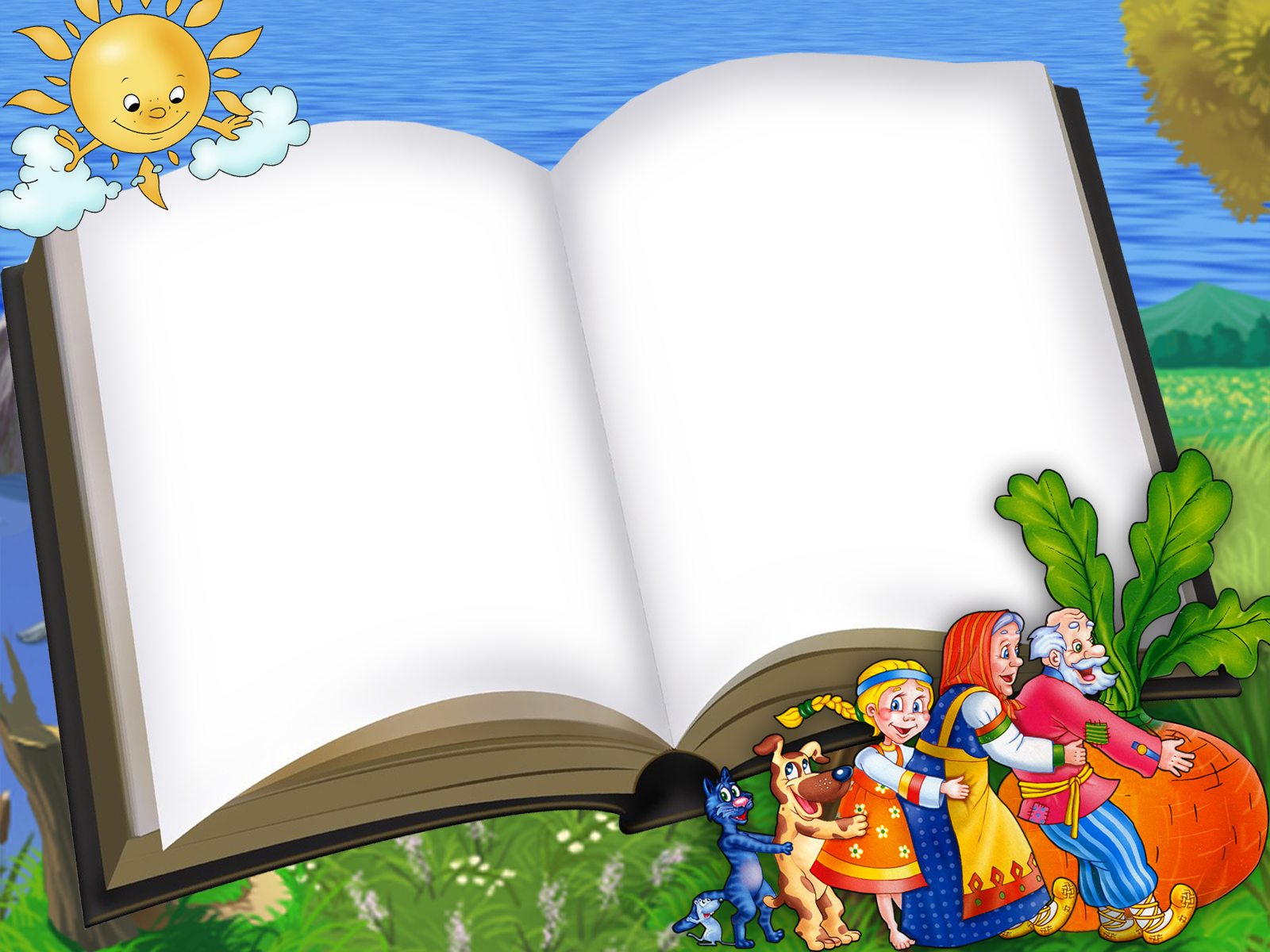 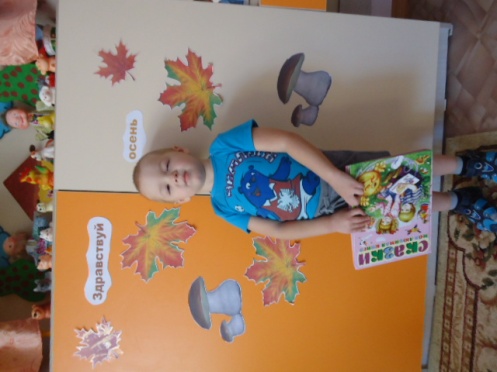 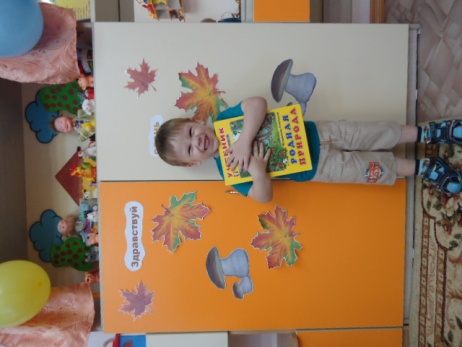 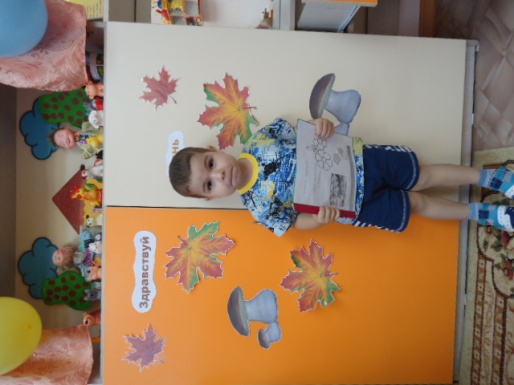 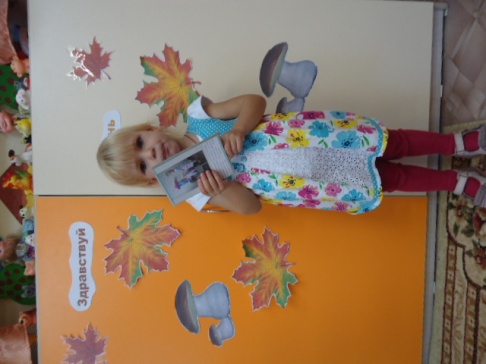 Мы вылечим книжку!
Неси к нам больную
Нашу книжку- малышку.
Заплакал Серёжа и Варя рыдает
А Дима кулак за спиною сжимает.
И Маша сказала:
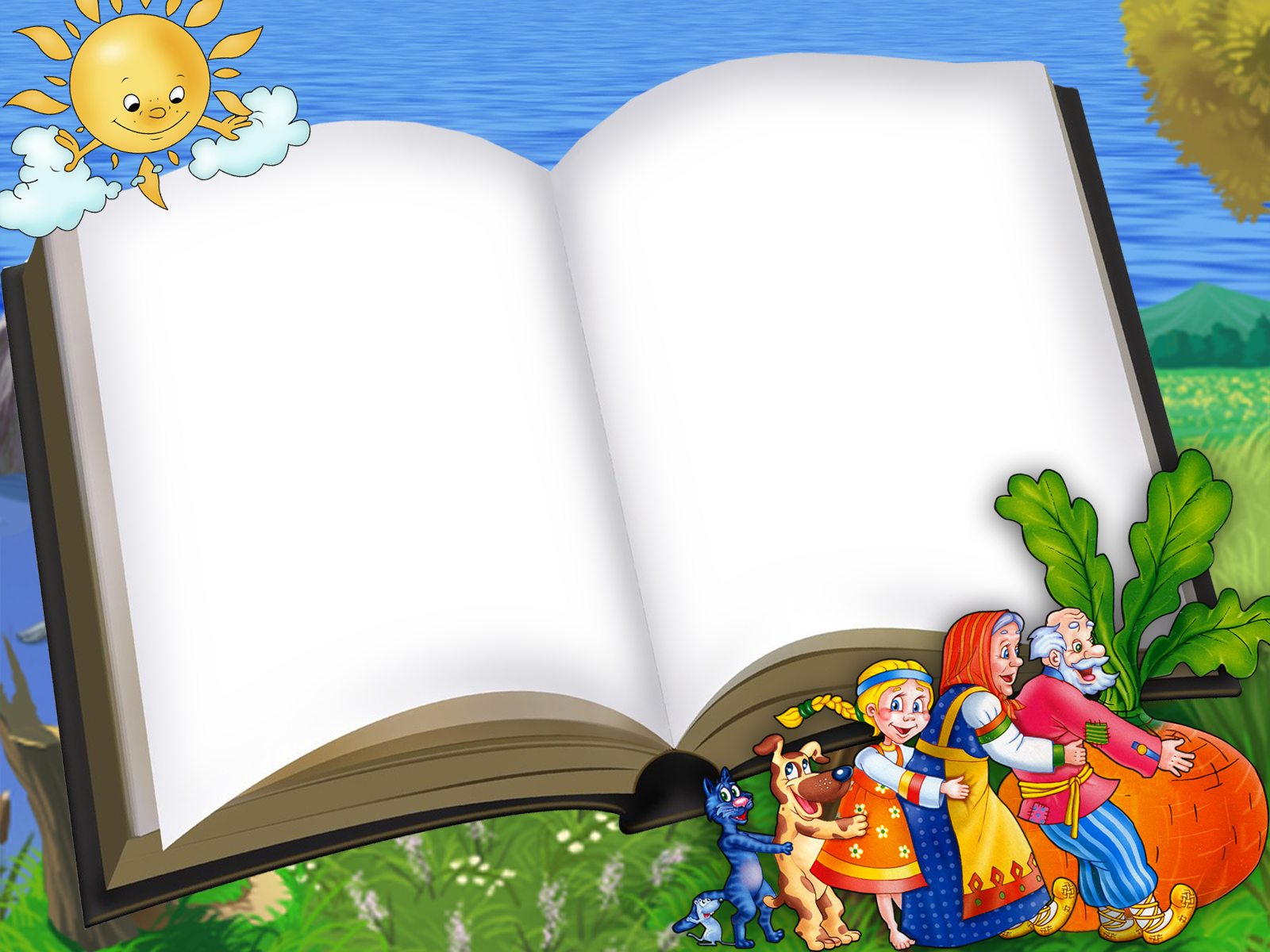 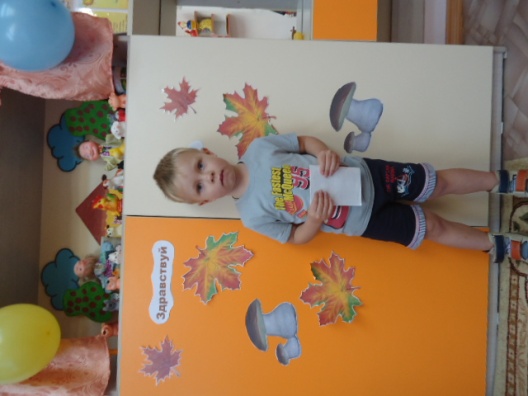 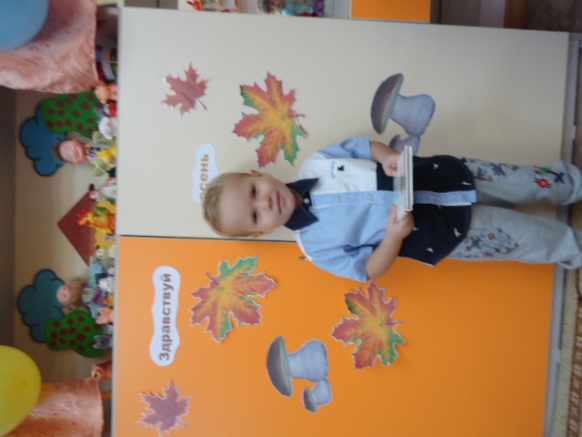 Спасибо, ребята! Спасли вы меня!
Всех нас обнимает, Целуя любя.
Нам скотч пригодился и кисточка с клеем.
«Книжка-малышка сейчас тебя склеим!
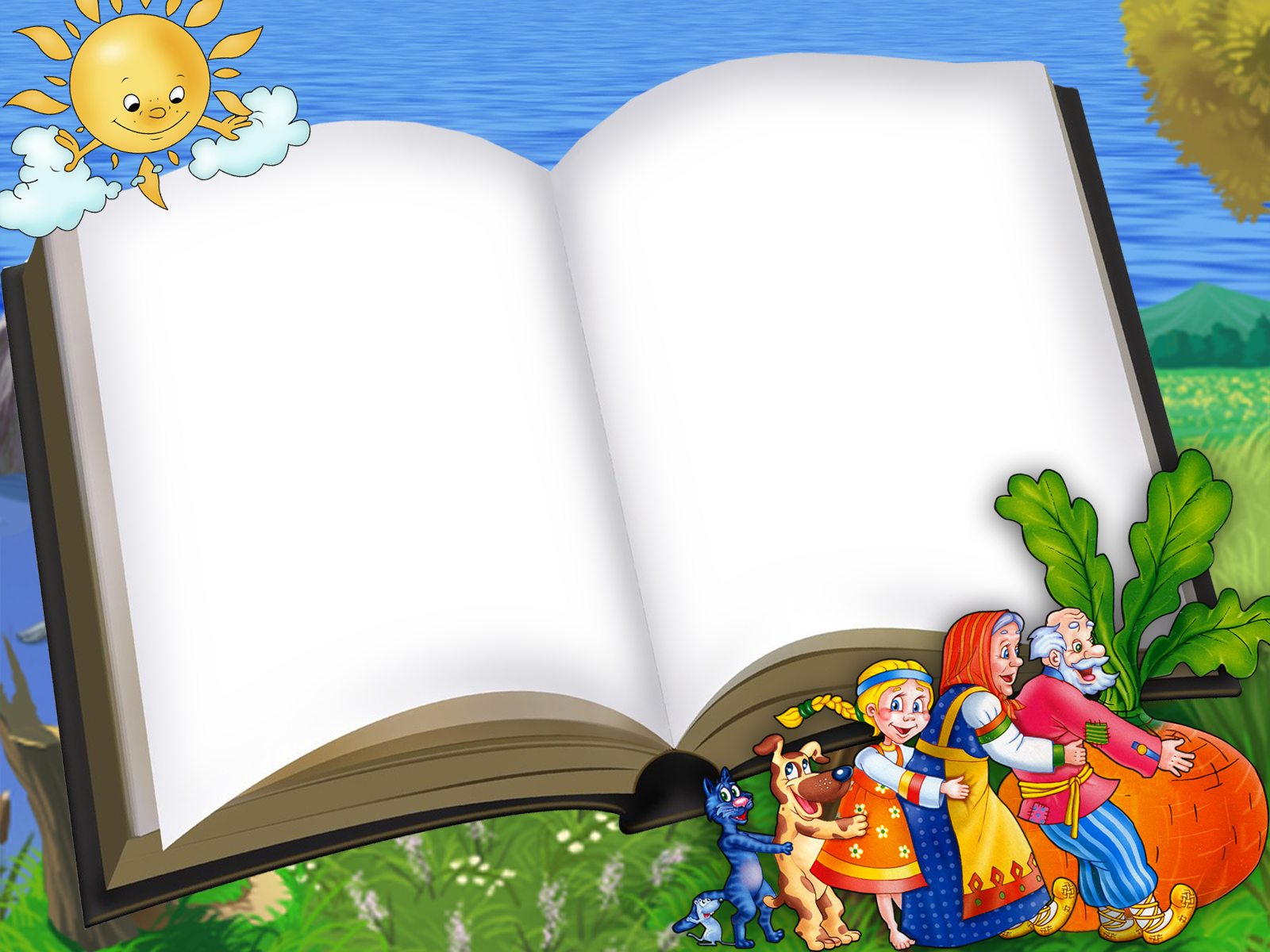 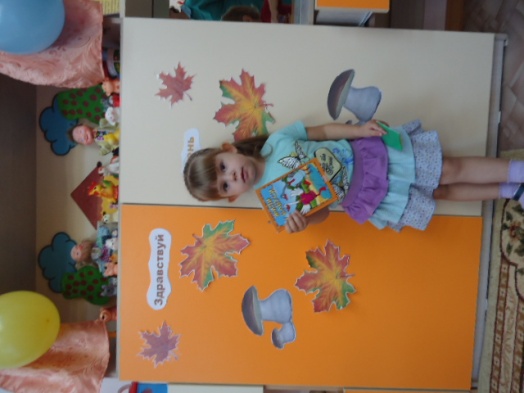 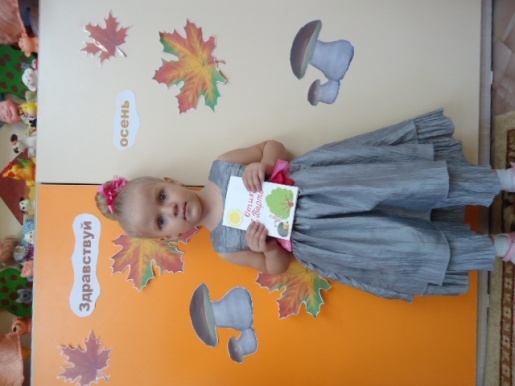 «Стыдно, Саша книжку рвать!
Книжку надо уважать!»
Тут Ульяна подошла, Сашу за руку взяла.
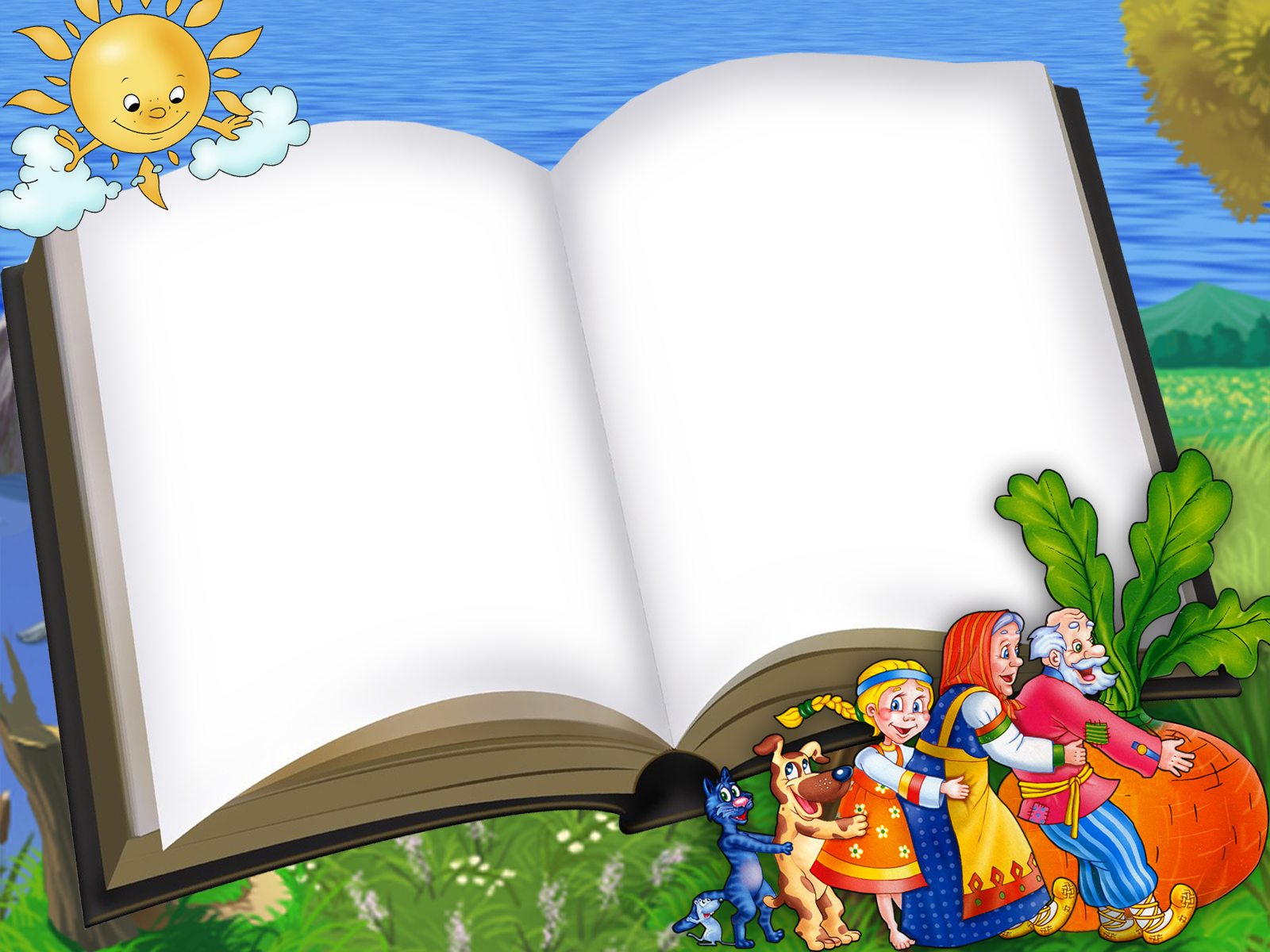 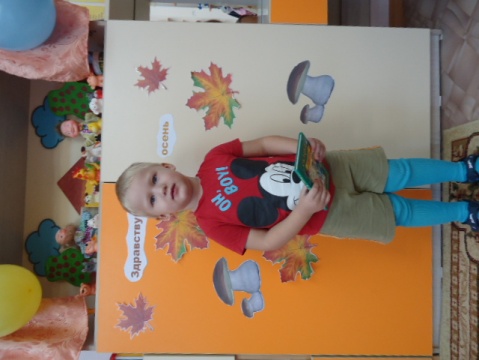 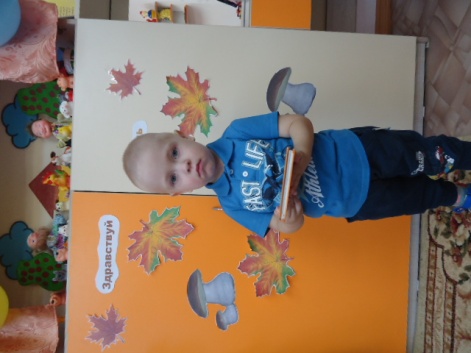 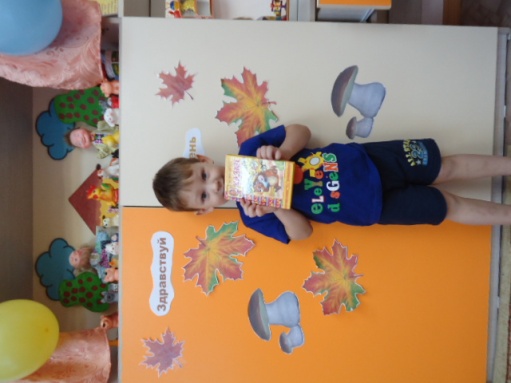 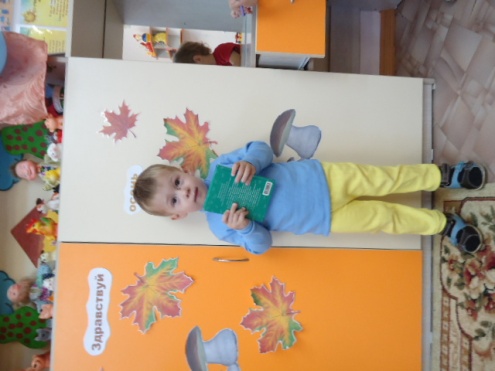 Книга мастер на все руки, и всегда
Спасёт от скуки!
Учат книжки нас добру, 
В каждом видеть доброту!
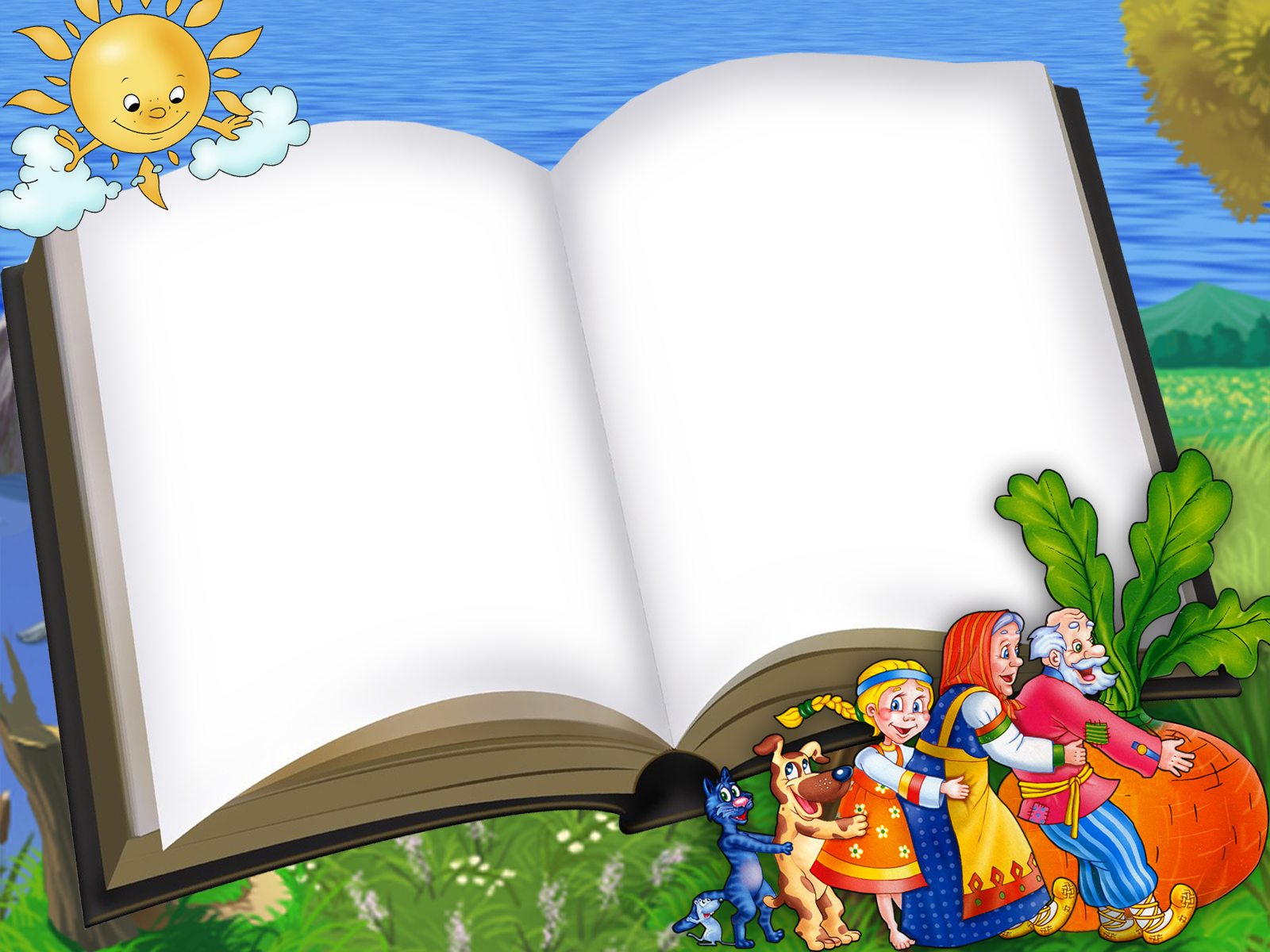 Автор: Воспитатель МБДОУ ЦРР№28 «Огонёк»
Г.Бердск
Пивцайкина М.Б
Автор стихотворения»Книжка-малышка»
БаргатинаЛ.В
Фото из личного архива
Книжка-малышка для детей дошкольного
Возраста повышающая инетересс к 
Восприятию художественной литературы.